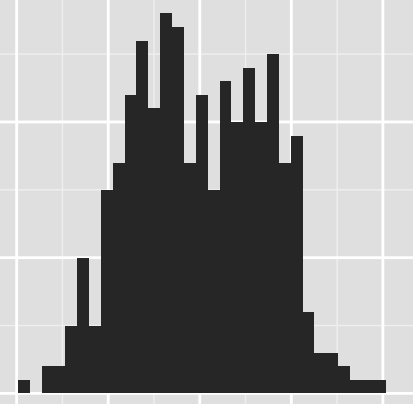 Histogram sort with Sampling (HSS)
Vipul Harsh, Laxmikant Kale
Parallel sorting in the age of Exascale
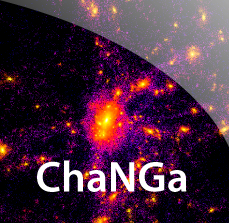 Charm N-body GrAvity solver
Massive Cosmological N-body simulations 
Parallel sorting in every iteration
Parallel sorting in the age of Exascale
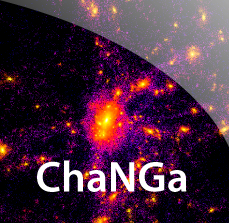 Charm N-body GrAvity solver
Massive Cosmological N-body simulations 
Parallel sorting in every iteration
Cosmology code based on Chombo
Global sorting every step for load balance/locality
CHARM
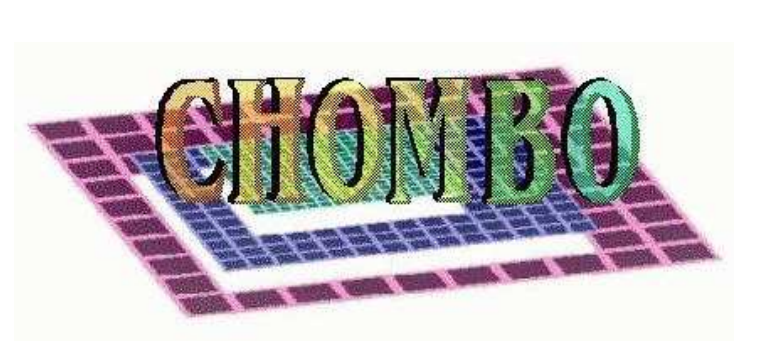 Parallel sorting: Goals
Load balance across processors

Optimal data movement

Generality: robustness to input distributions, duplicates

Scalability and performance
Parallel sorting: A basic template
p processors, N/p keys in each processor

Determine (p-1) splitter keys to partition keys into p buckets

Send all keys to appropriate destination bucket processor

Eg. Sample sort, Histogram sort
Existing algorithms: Parallel Sample sort
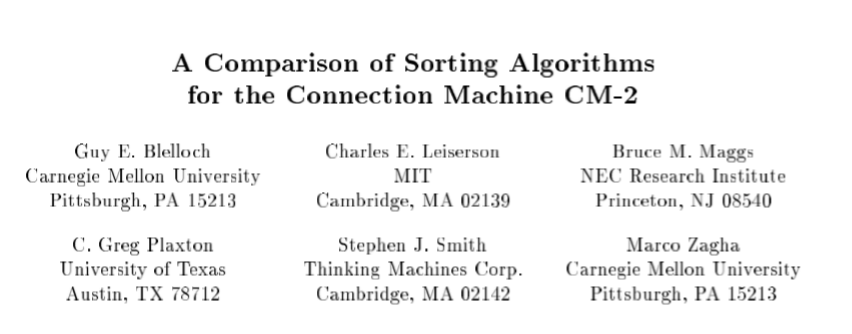 Samples s keys from each processor 

Picks (p-1) splitters from p x s samples
[SPAA’ 91]
Problem: Too many samples required for good load balance
Existing algorithms: Parallel Sample sort
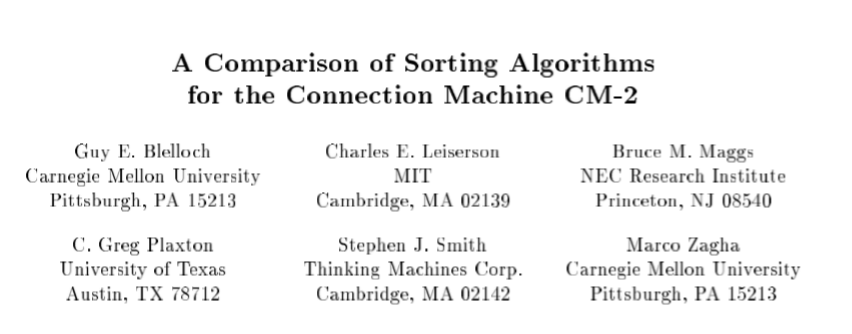 Samples s keys from each processor 

Picks (p-1) splitters from p x s samples
[SPAA’ 91]
Problem: Too many samples required for good load balance

64 bit keys, p = 100,000 & 5% max load imbalance, sample size ≈ 8 GB
Existing algorithms: Histogram sort
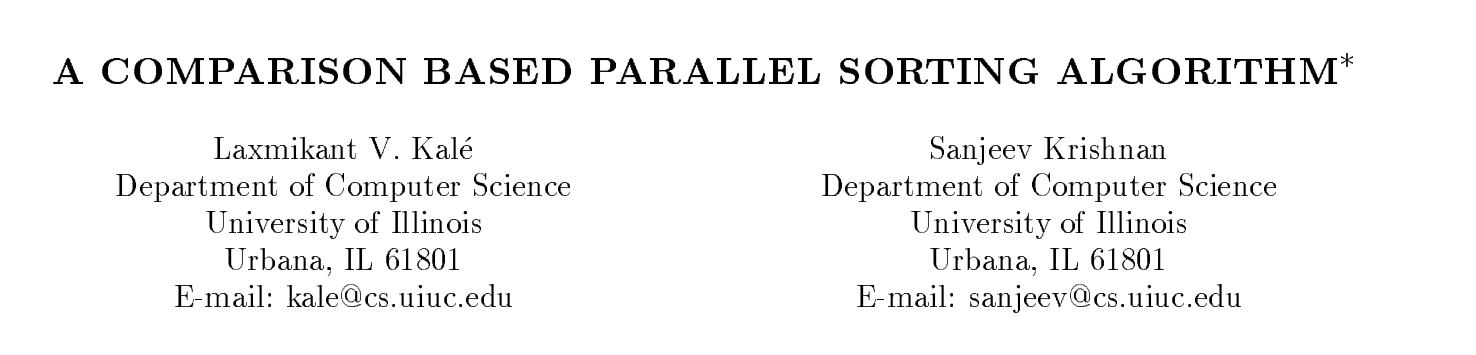 Pick s x p candidate keys 

Compute rank of each candidate key (histogram)

Select splitters from the candidates
[ICPP’ 93]
Existing algorithms: Histogram sort
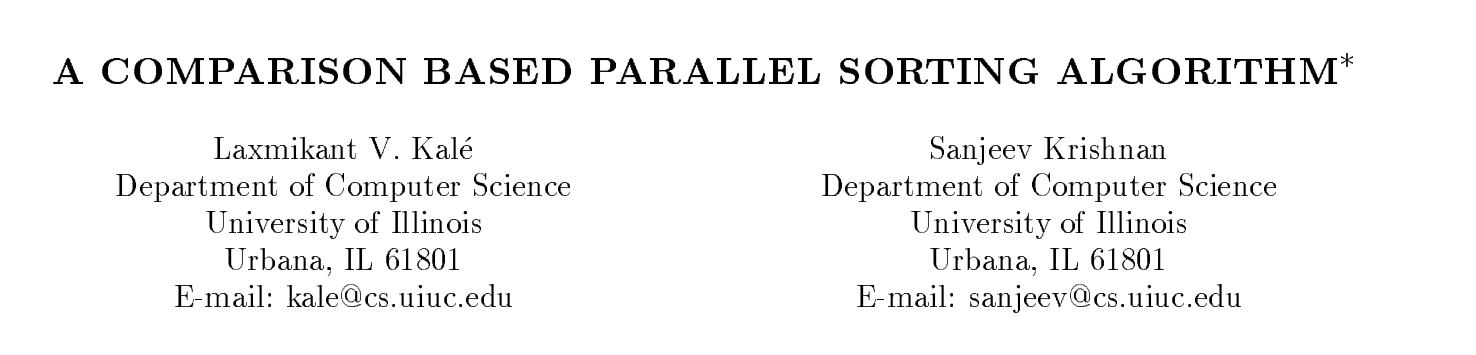 Pick s x p candidate keys 

Compute rank of each candidate key (histogram)

Select splitters from the candidates
[ICPP’ 93]
OR
Refine the candidates and repeat
Existing algorithms: Histogram sort
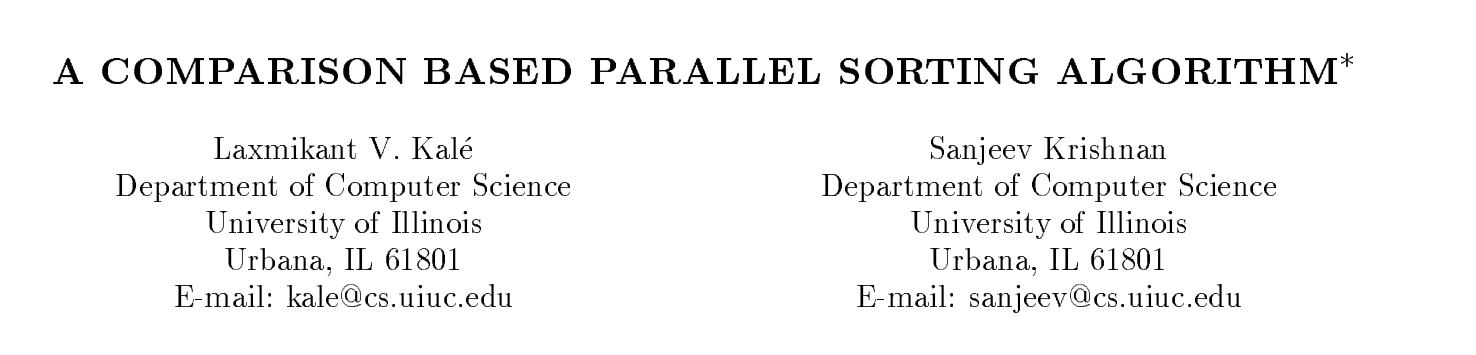 Pick s x p candidate keys 

Compute rank of each candidate key (histogram)

Select splitters from the candidates
[ICPP’ 93]
OR
Refine the candidates and repeat
Works quite well for large p
But can take more iterations if input skewed
Histogram sort with sampling (HSS)
An adaptation of Histogram sort 

Sample before each histogramming round
Sample intelligently
Use results from previous rounds
Discard wasteful samples at source
Histogram sort with sampling (HSS)
An adaptation of Histogram sort 

Sample before each histogramming round
Sample intelligently
Use results from previous rounds
Discard wasteful samples at source


HSS has sound theoretical guarantees
Histogram sort with sampling (HSS)
An adaptation of Histogram sort 

Sample before each histogramming round
Sample intelligently
Use results from previous rounds
Discard wasteful samples at source


HSS has sound theoretical guarantees
Independent of input distribution
Histogram sort with sampling (HSS)
An adaptation of Histogram sort 

Sample before each histogramming round
Sample intelligently
Use results from previous rounds
Discard wasteful samples at source


HSS has sound theoretical guarantees
Independent of input distribution
Justifies why Histogram sort does well
HSS: Intelligent Sampling
Find (p-1) splitter keys to partition input into p ranges
HSS: Intelligent Sampling
Find (p-1) splitter keys to partition input into p ranges
Ideal Splitters
HSS: Intelligent Sampling
Find (p-1) splitter keys to partition input into p ranges
Ideal Splitters
After first round
HSS: Intelligent Sampling
Find (p-1) splitter keys to partition input into p ranges
Ideal Splitters
After first round
Next round of sampling only in shaded intervals
HSS: Intelligent Sampling
Find (p-1) splitter keys to partition input into p ranges
Ideal Splitters
After first round
Next round of sampling only in shaded intervals
Samples outside the shaded intervals are wasteful
Fall 2014
CS420: Sorting
19
HSS: Sample size
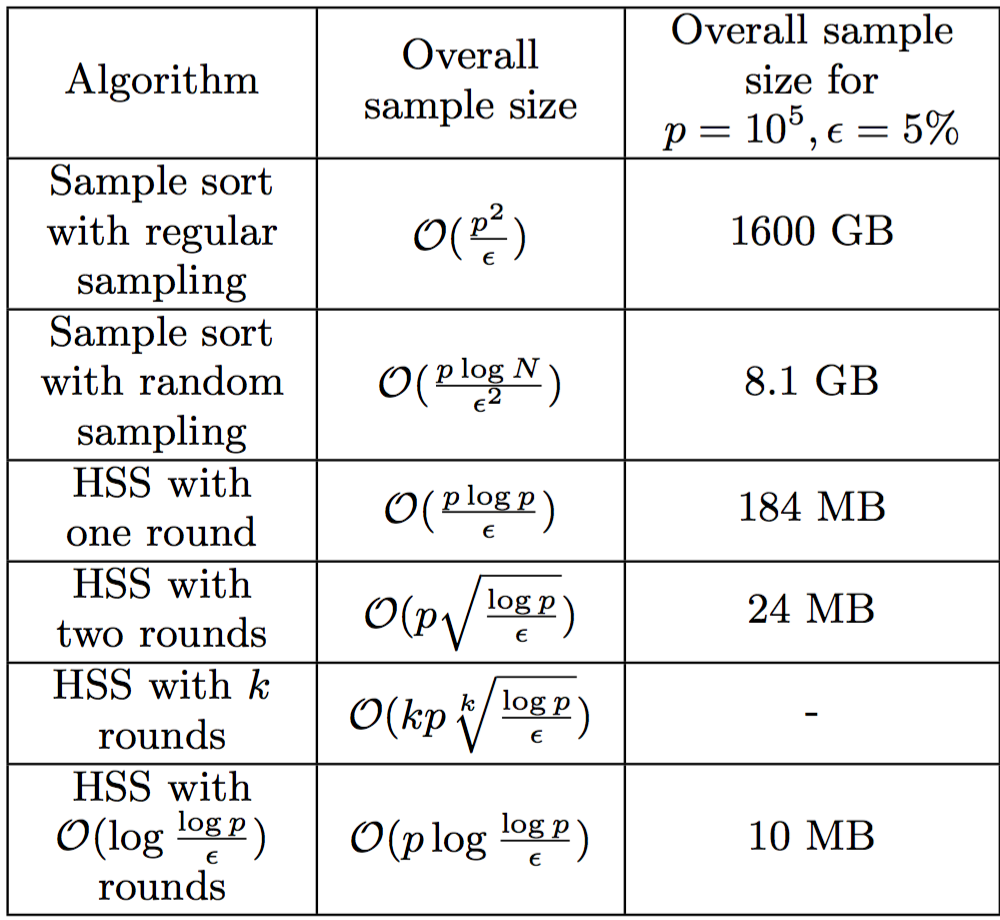 HSS: Sample size
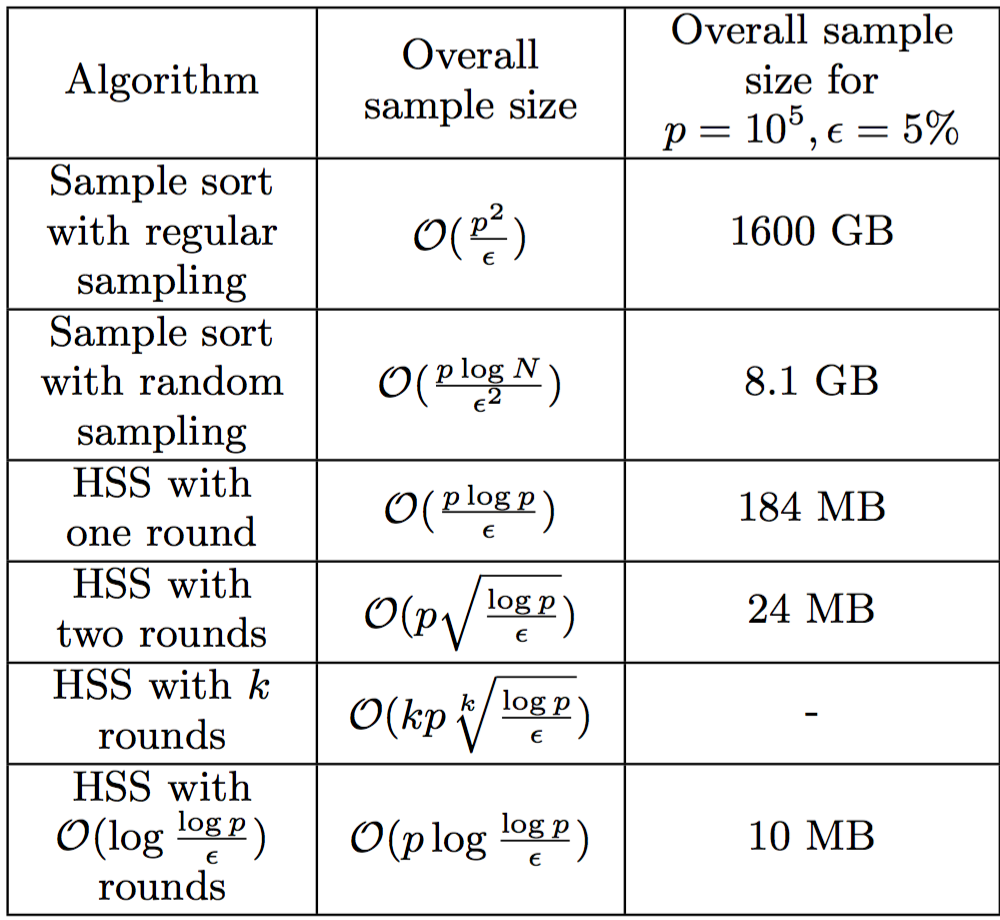 HSS: Sample size
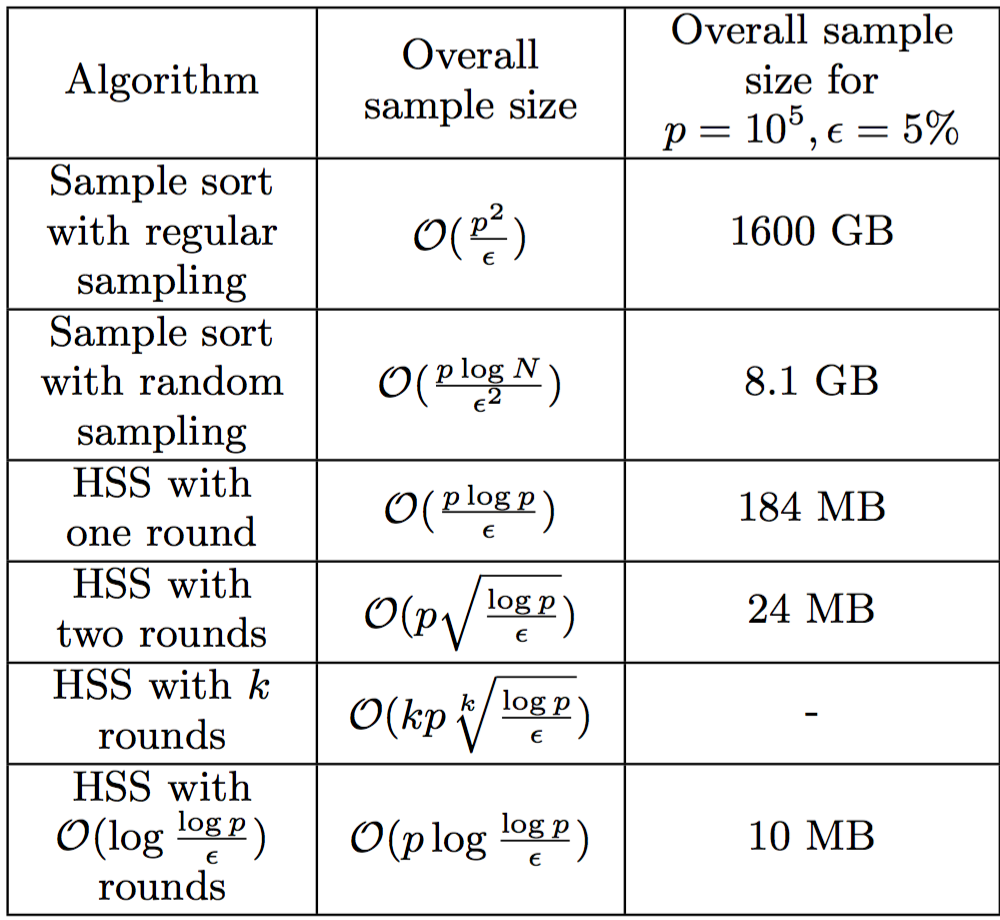 HSS: Sample size
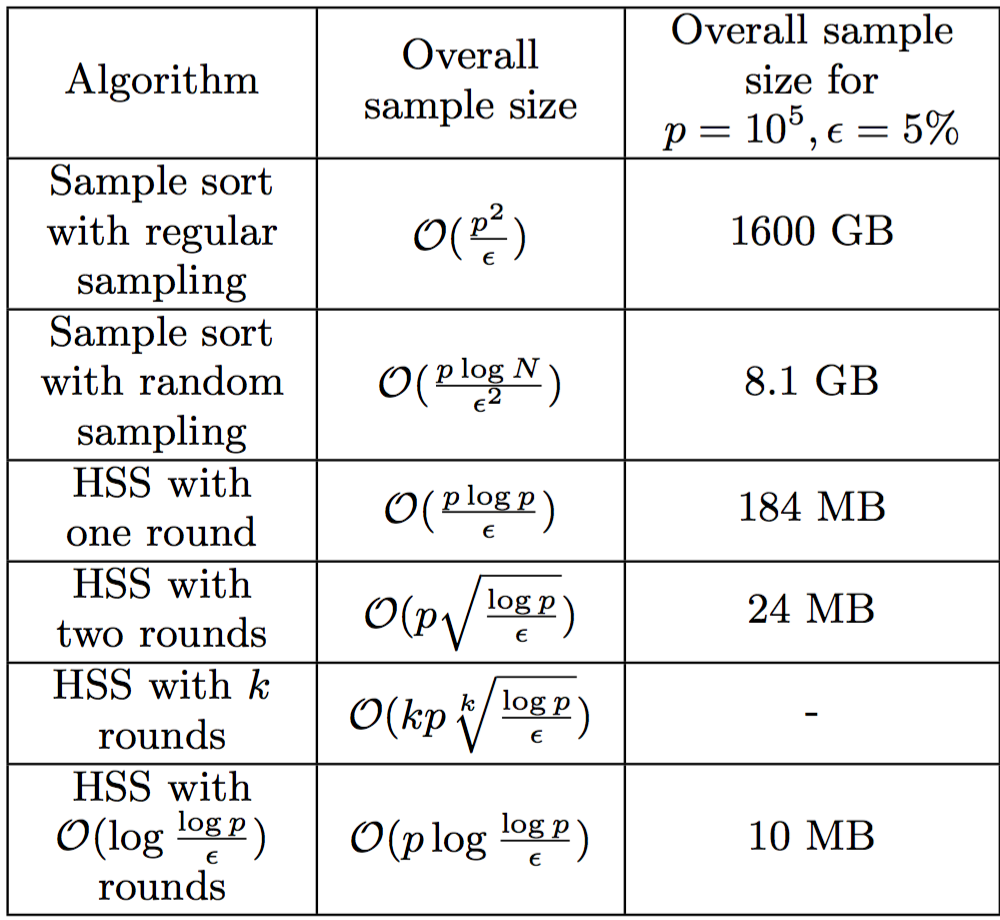 HSS: Sample size
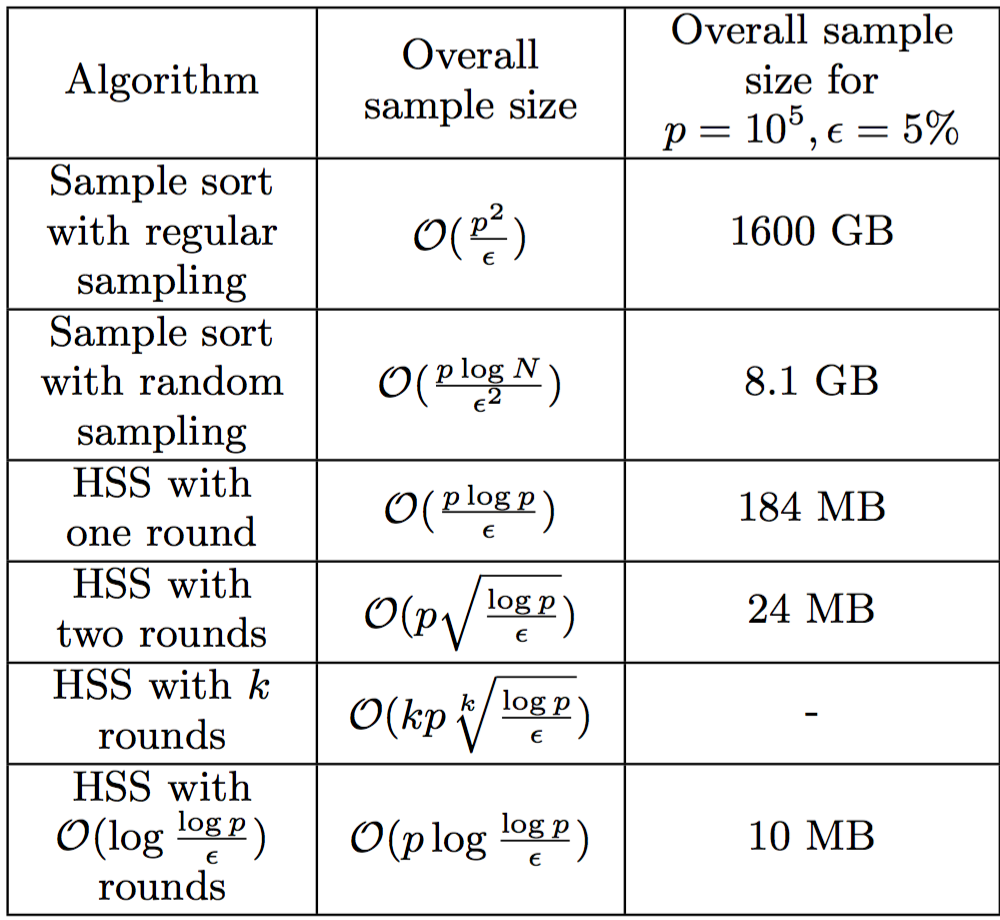 HSS: Sample size
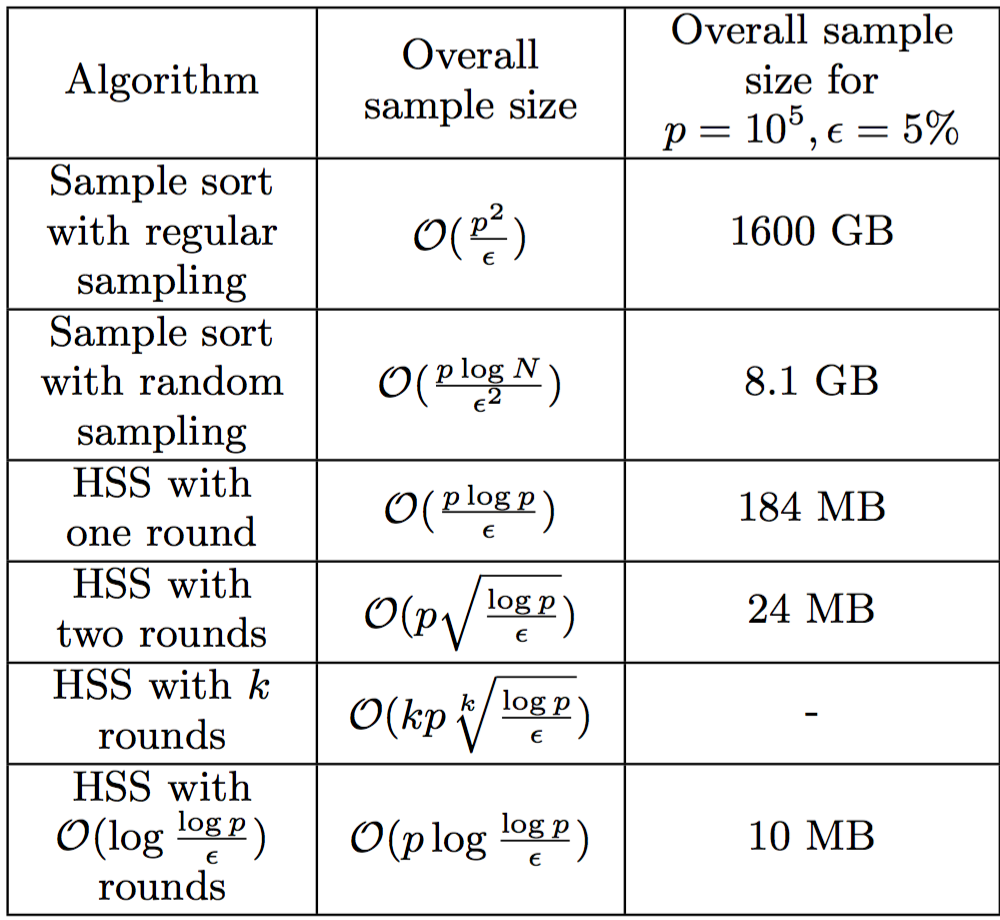 HSS: Sample size
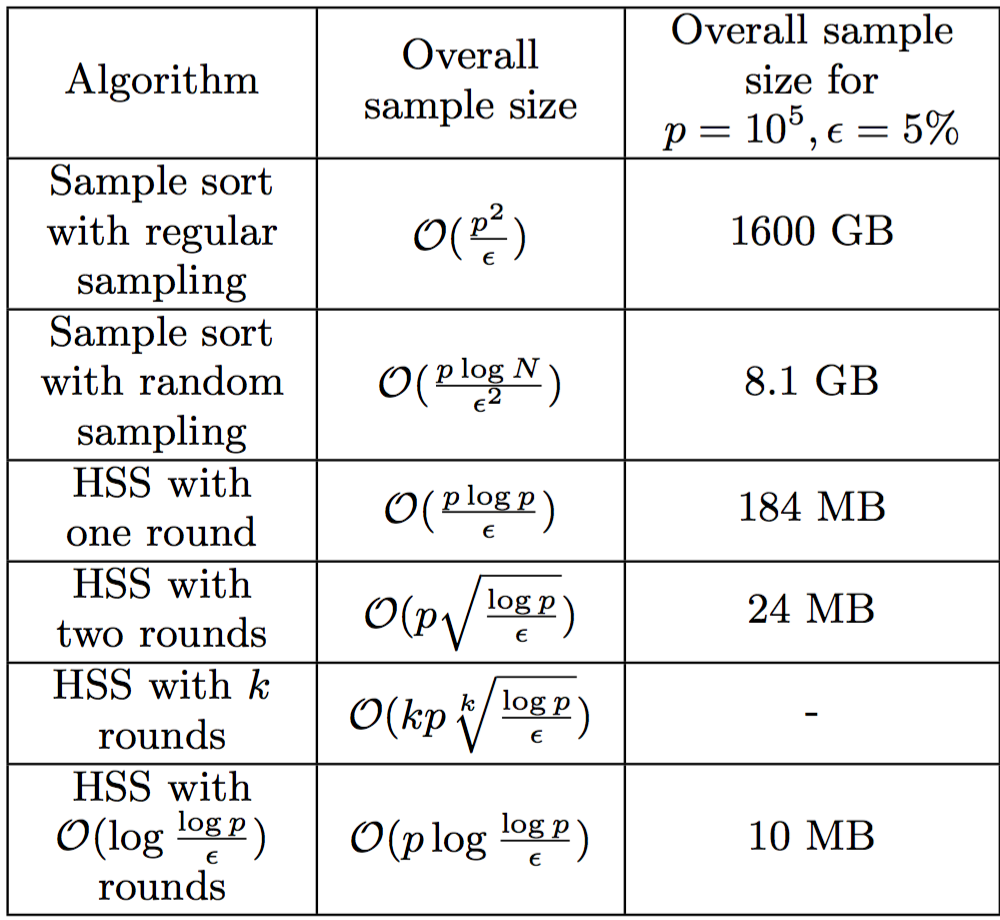 HSS: Sample size
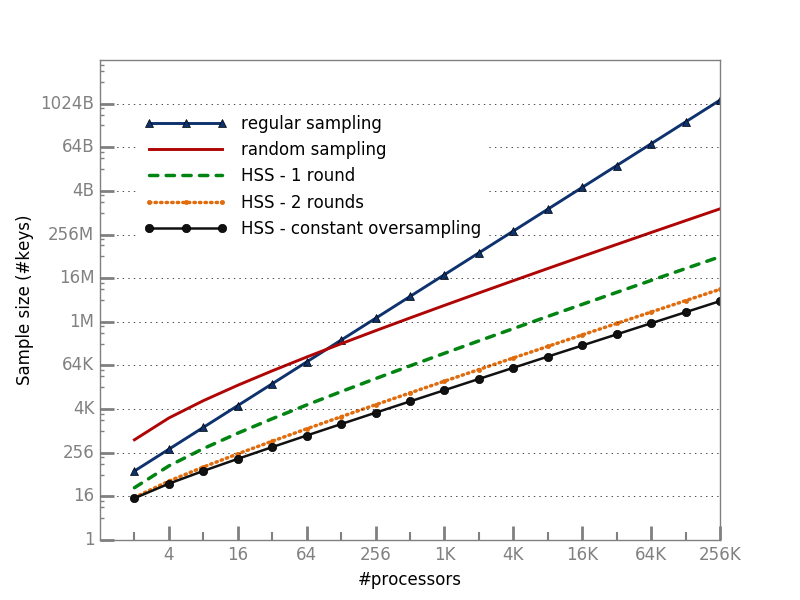 350 x
64 bit keys, 5% load imbalance
Number of histogram rounds
Number of rounds hardly increases with p   log (log p) complexity
Optimizing for shared memory
Modern machines are highly multicore 
BG/Q:  64 hardware threads/node
Stampede KNL(2.0): 272 hardware threads/node 

How to take advantage of within-node parallelism?
Final All-to-all data exchange
Final All-to-all data exchange
What about splitting?…
We really need splitting across nodes rather than individual processors

(n-1) splitters needed instead of (p-1)
An order of magnitude less
Reduces sample size even more

Add a final within node sorting step to the algorithm
Execution time breakdown
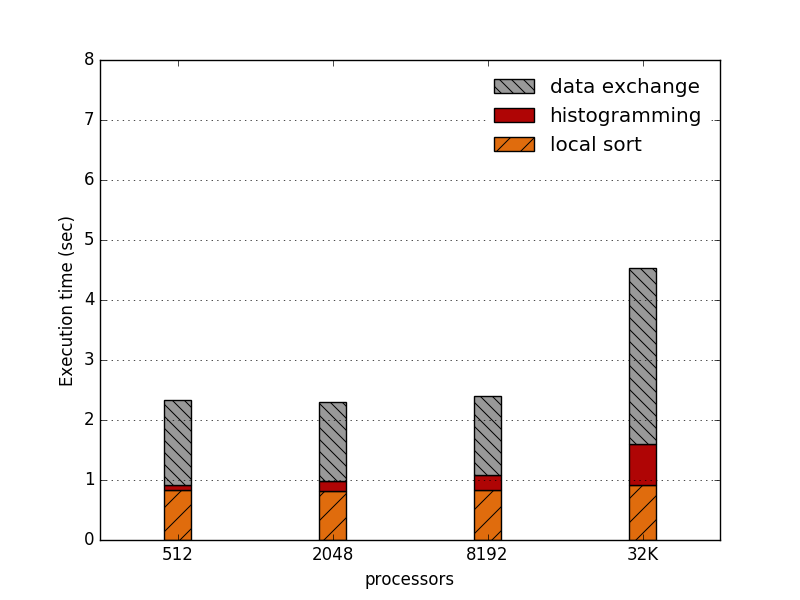 Very little time is spent on histogramming!
Weak Scaling experiments on BG/Q Mira with 1 million 8 byte keys and 4 byte payload per key on each processor,  with 4 ranks/node
Conclusion
HSS combines sampling and histogramming to accomplish fast splitter determination

HSS provides sound theoretical guarantees

Most of the running time spent in local sorting & data exchange (unavoidable)
Future work
Integration in HPC applications (e.g. ChaNGa)
Future work
Integration in HPC applications (e.g. ChaNGa)
Acknowledgements
Edgar Solomnik
Omkar Thakoor
ALCF
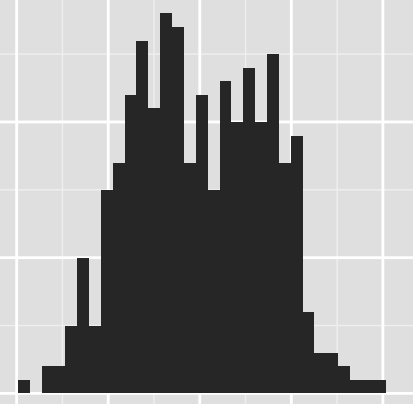 Thank You!
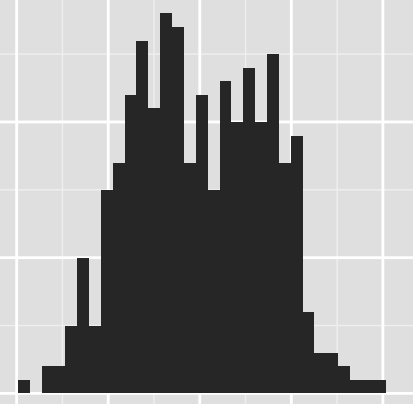 Thank You!
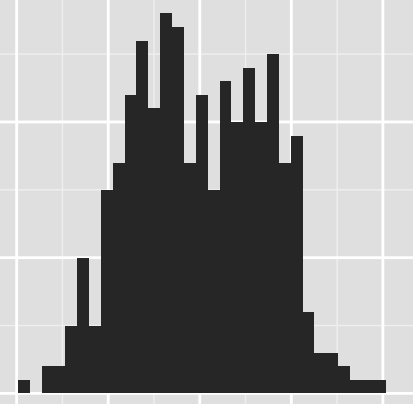 Backup slides
HSS: Computation/Communication complexity
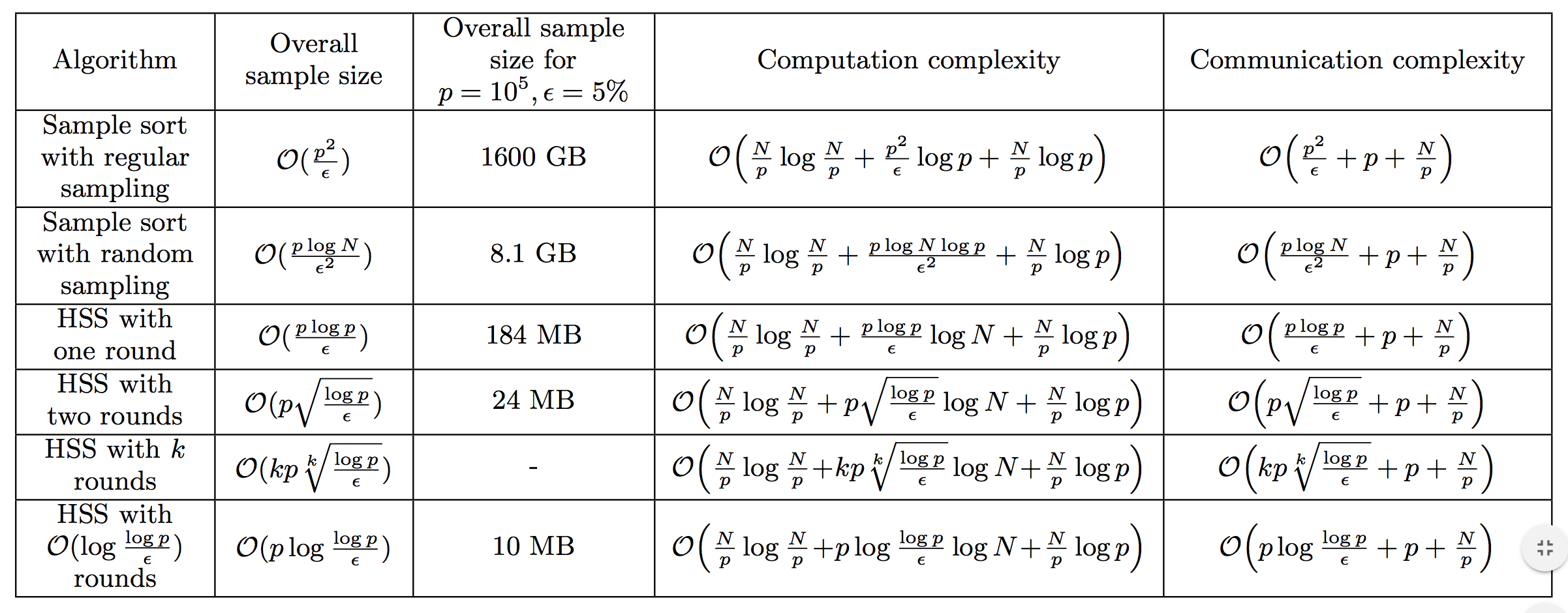